Figure 3 Mothers' response magnitude and corresponding brain regions. The x- and z-axes represent MNI coordinates, and ...
Cereb Cortex, Volume 19, Issue 2, February 2009, Pages 284–292, https://doi.org/10.1093/cercor/bhn081
The content of this slide may be subject to copyright: please see the slide notes for details.
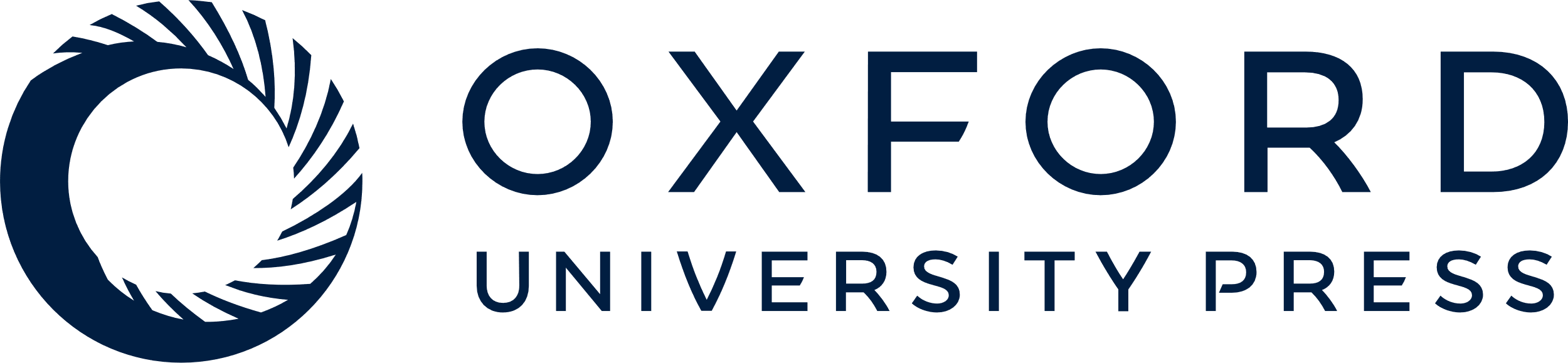 [Speaker Notes: Figure 3 Mothers' response magnitude and corresponding brain regions. The x- and z-axes represent MNI coordinates, and the purple lines indicate the border between the anatomical regions (Tzourio-Mazoyer et al. 2002). (A) Estimated channel positions in the frontal area. The radius shows the standard deviation for the estimated center point. F1M: medial superior frontal gyrus; F1MO: medial orbital part of the superior frontal gyrus; GR: gyrus rectus; F1O; orbital part of the superior frontal gyrus; F1: superior frontal gyrus; F2: middle frontal gyrus; F3T: pars triangularis of the inferior frontal gyrus; F2O: orbital part of the middle frontal gyrus; F3O: pars orbitaris of the inferior frontal gyrus; T1P: temporal pole, superior temporal gyrus. (B) t-map of oxy Hb changes of smile vs. neutral in the own-infant conditions (N = 18 for all channels). The channels that reached the significant level (corrected) were CH3 and CH9 (dark red). (C) t-map of oxy Hb changes of smile vs. neutral in the unfamiliar-infant conditions (N = 18). (D) Locations of CH3 and CH9 which showed significant difference in oxy Hb changes between own and unfamiliar conditions. (E) Significant differences in the comparison of the own and unfamiliar conditions in our study, and a schematic illustration of the distribution of activation foci reported in the previous studies. The comparison of the own and familiar children are from Leibenluft et al. (2004) and that of the own and unfamiliar infants are from Nitschke et al. (2004). Coordinates published in the Talairach system were converted to the MNI system by using equations (Brett et al. 2002).


Unless provided in the caption above, the following copyright applies to the content of this slide: © 2008 The AuthorsThis is an Open Access article distributed under the terms of the Creative Commons Attribution Non-Commercial License (http://creativecommons.org/licenses/by-nc/2.0/uk/) which permits unrestricted non-commercial use, distribution, and reproduction in any medium, provided the original work is properly cited.]